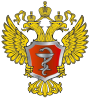 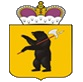 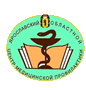 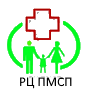 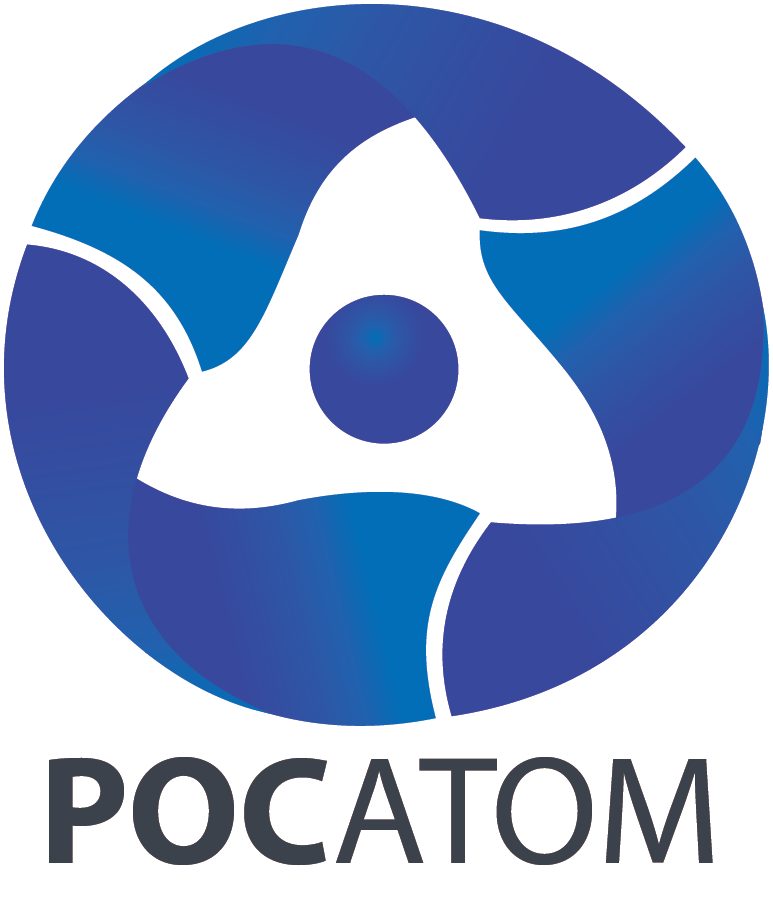 Департамент здравоохранения и фармации Ярославской области
Приоритетный проект: 
«Создание новой модели медицинской организации, оказывающей первичную медико-санитарную помощь»
 Первые шаги в реализации Проекта в медицинской организации, оказывающей первичную медико-санитарную помощь
Руководитель РЦ ПМСП
Евсеевич Наталья Анатольевна
12.04.2018
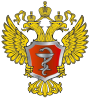 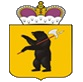 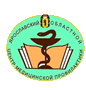 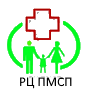 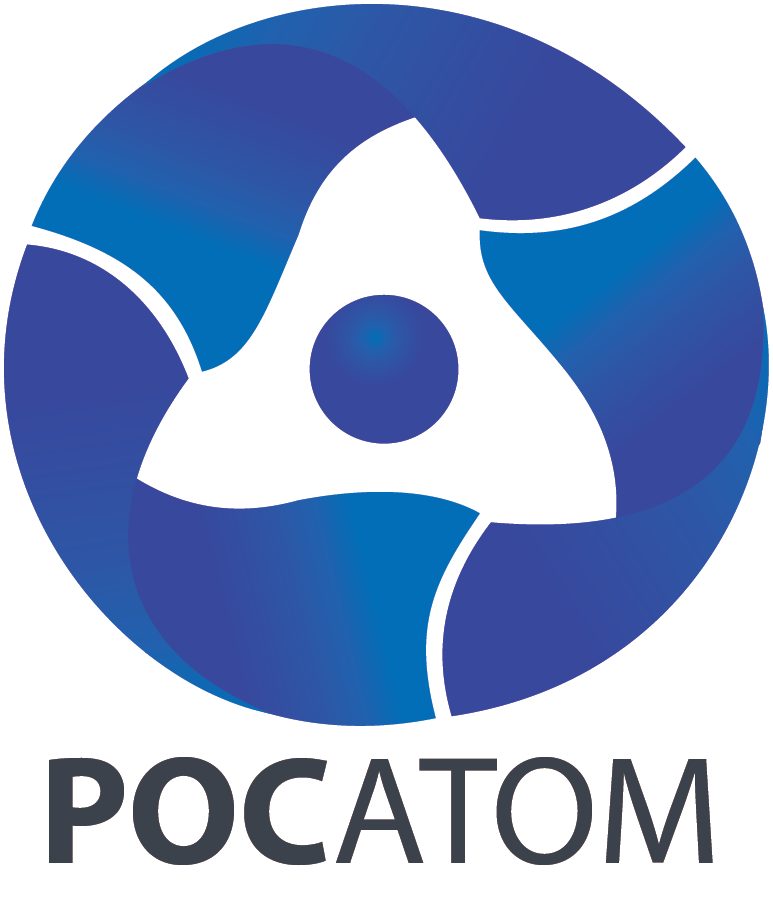 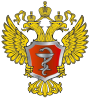 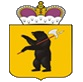 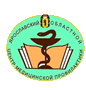 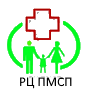 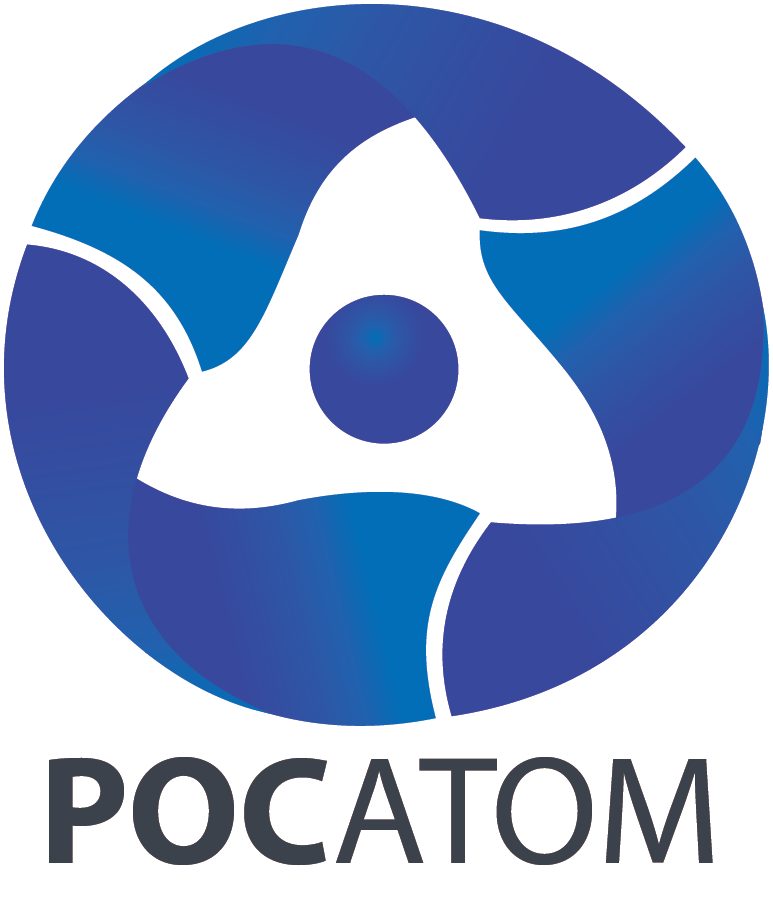 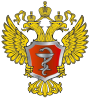 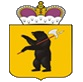 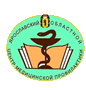 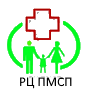 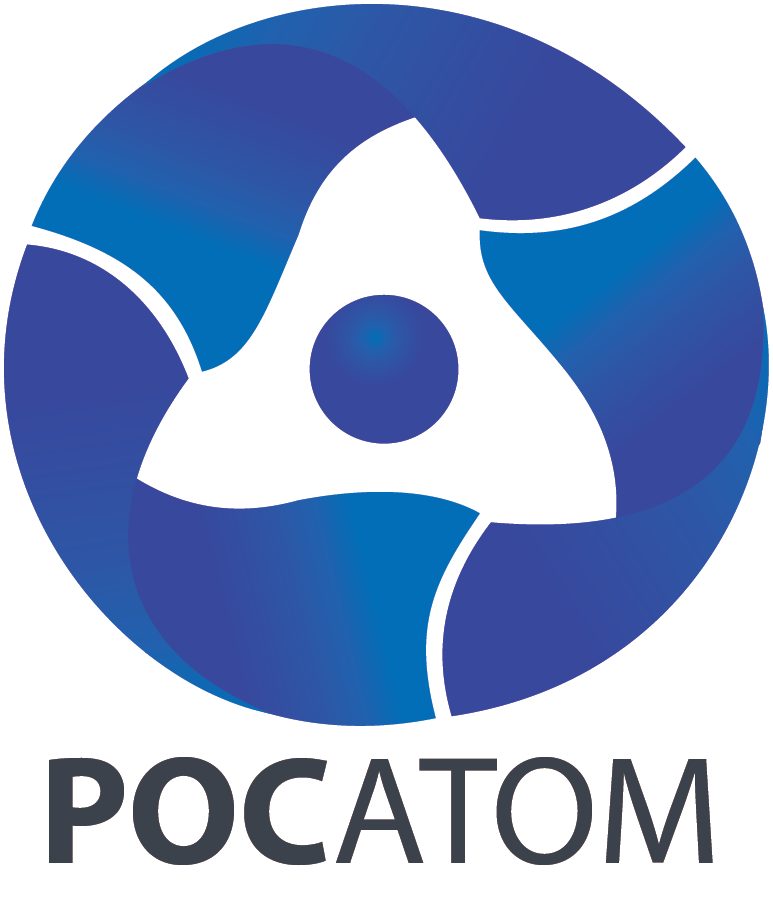 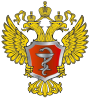 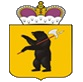 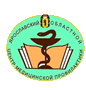 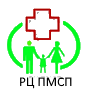 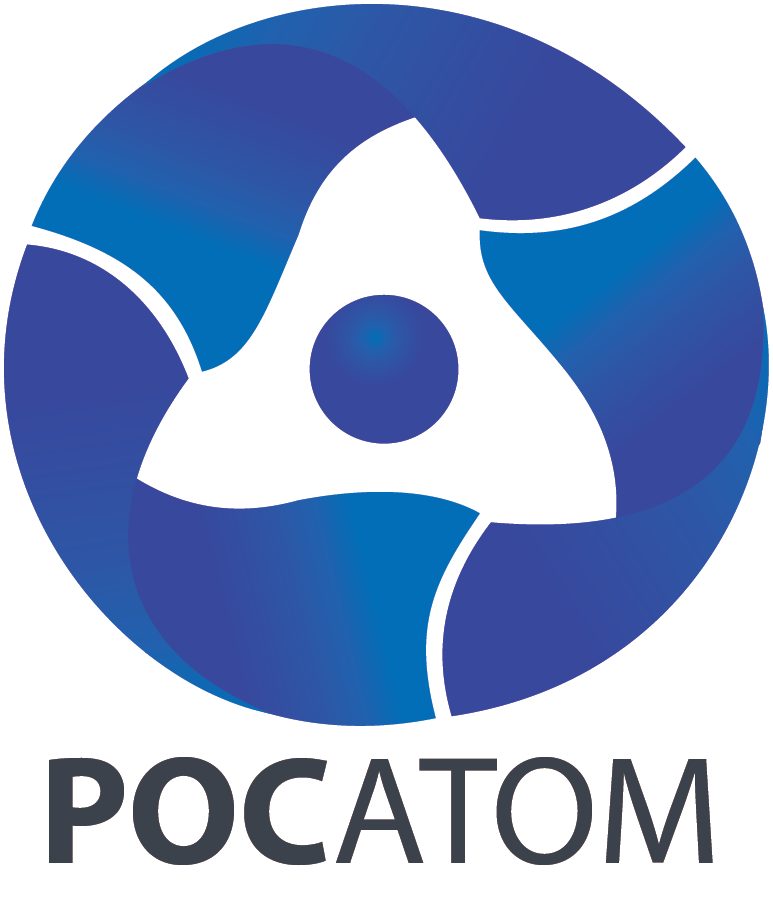 Типовые этапы реализации проекта
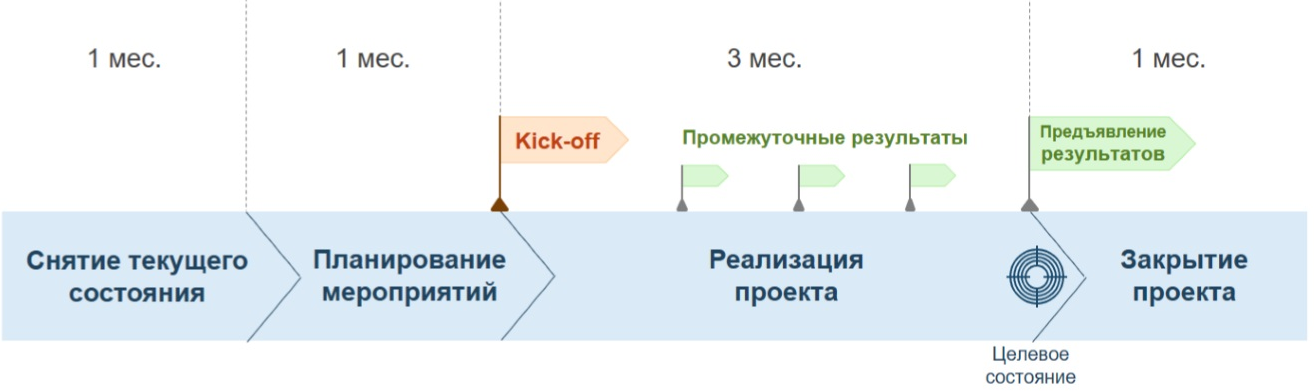 Выполнение мероприятий
Мониторинг хода реализации проекта       (2 раза в месяц, дни  отчета – 2-  я и 4-я пятница месяца) по       E-mail:  a_kayerov@zdrav.yar.ru

Стандартизация. Разработка СОК, СОП
Производственный  контроль по ключевым точкам.
Мониторинг проблем и предложений. Социологический опрос пациентов, медицинских работников
Хронометраж на рабочем месте. Выбор проекта Определение целей.
Оформление паспорта проекта
Согласование паспорта проекта с РЦ ПСМП
Приказ «О создании рабочей группы и старте проекта»
Разработка Дорожной карты и Тактического плана реализации
Защита проекта перед   Заказчиком – директором ДЗ и Ф ЯО
Разработка целевого состояния
Определение основных показателей процесса
Старт выполнения мероприятий
1. Продолжение производственного контроля по ключевым точкам
2. Мониторинг  мероприятий по улучшению
3. Корректировка мероприятий по улучшению
4. Оперативные улучшения
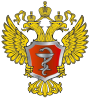 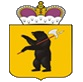 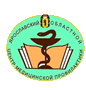 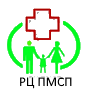 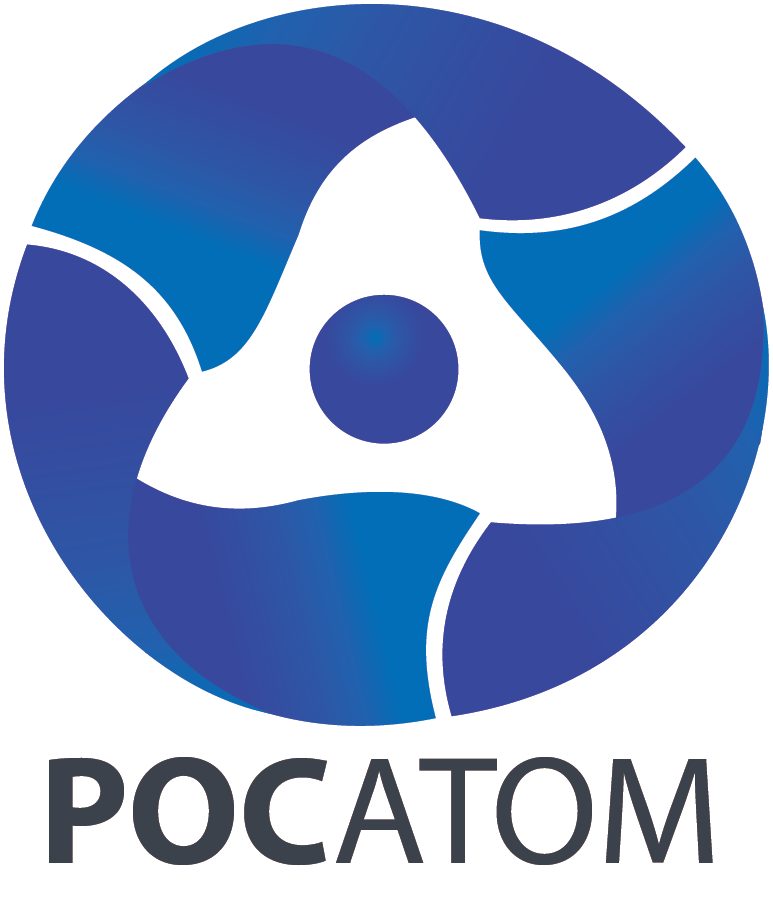 Организация работы
Определяется состав рабочей группы (РГ) проекта
В рабочую группу рекомендуется включать как медицинских работников, 
непосредственно занятых в выбранном процессе, так и работников других
специальностей.
Важно, чтобы это были вовлеченные, «идейные»  люди.
Выпускается приказ об открытии проекта, его целях и создании рабочей группы
Организуется место работы рабочей группы (кабинет, конференц-зал, аудитория и т.д.)
Определяется расписание встреч рабочей группы
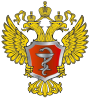 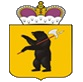 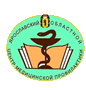 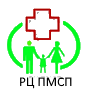 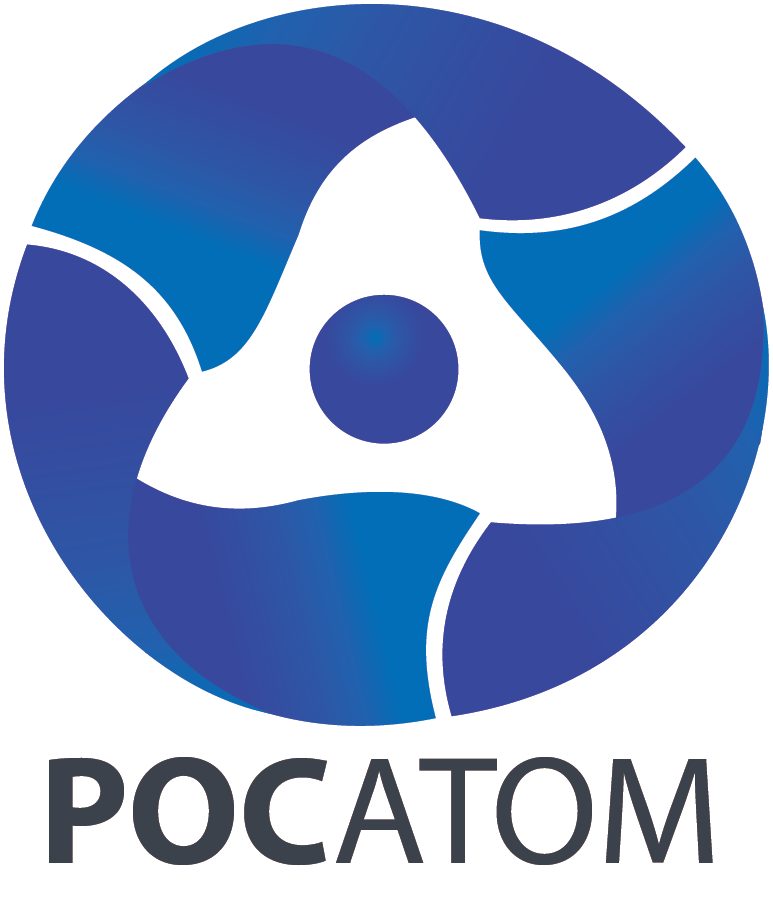 Организация работы
Вариант стенда рабочей группы по проекту
Дорожная карта

ТПР
(тактический план реализации)
Материалы по проекту
(планировки, анализ, загрузки, стандарты 
рабочего места и т.п.)
Проблемы
Решения 
Эффекты
Карта текущего состояния
Оперативные задачи
Наименование проекта
Цели проекта
Состав рабочей группы
Карта целевого состояния
ВАЖНО! Планы, результаты, рабочие материалы и пр.  по проекту должны
                 быть доступны всем участникам РГ
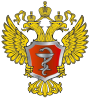 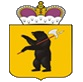 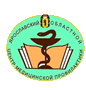 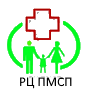 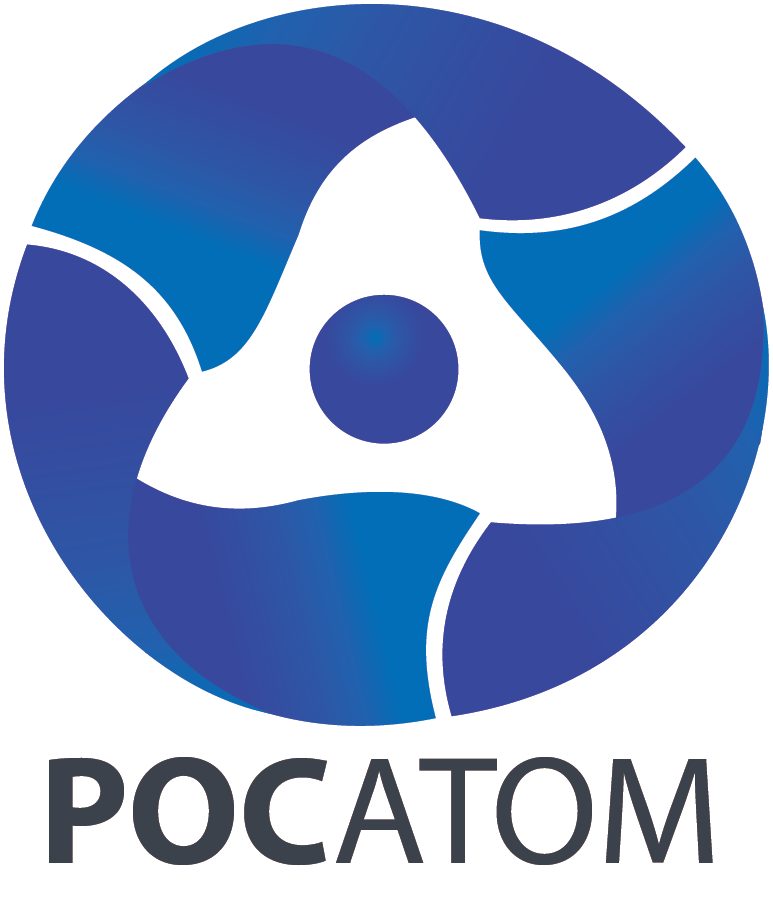 Организация работы
Дорожная карта  «Наименование проекта» (название поликлиники или области) 
Указывается кем и когда согласована и утверждена.
Представлен образец дорожной карты на сайте ГБУЗ ЯО «ОЦМП» в разделе «РЦ ПМСП»
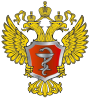 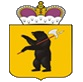 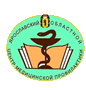 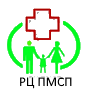 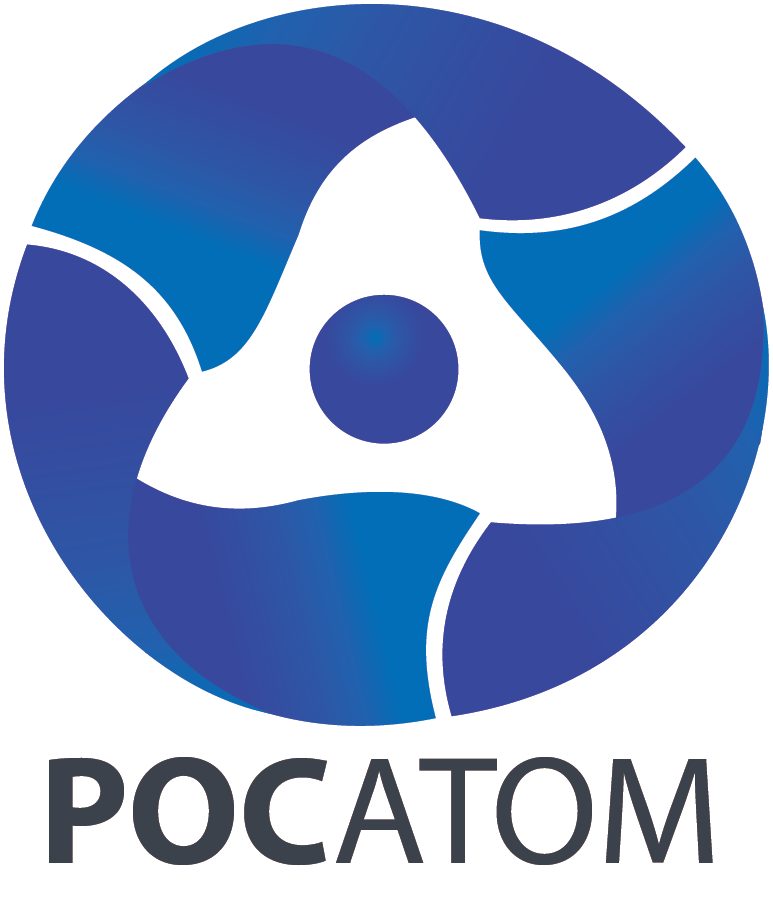 Организация работы
Тактический план реализации ТПР
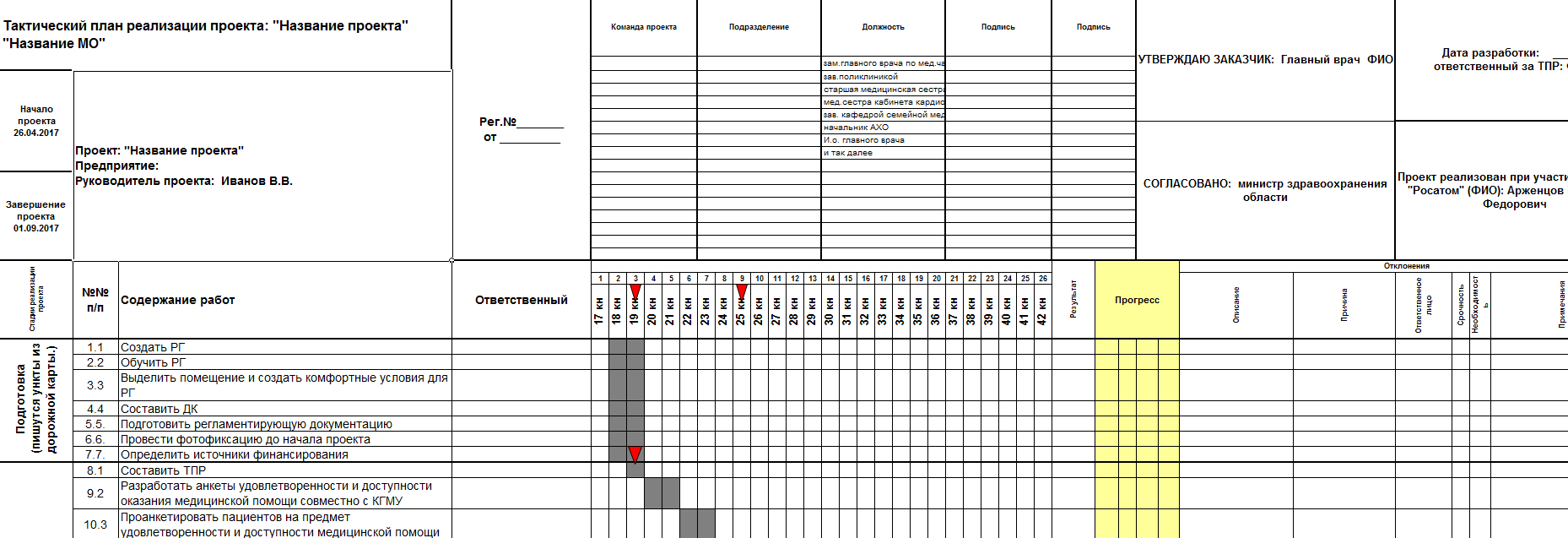 Представлен образец ТПР на сайте ГБУЗ ЯО «ОЦМП» в разделе «РЦ ПМСП ЯО»
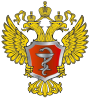 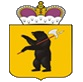 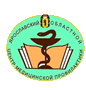 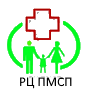 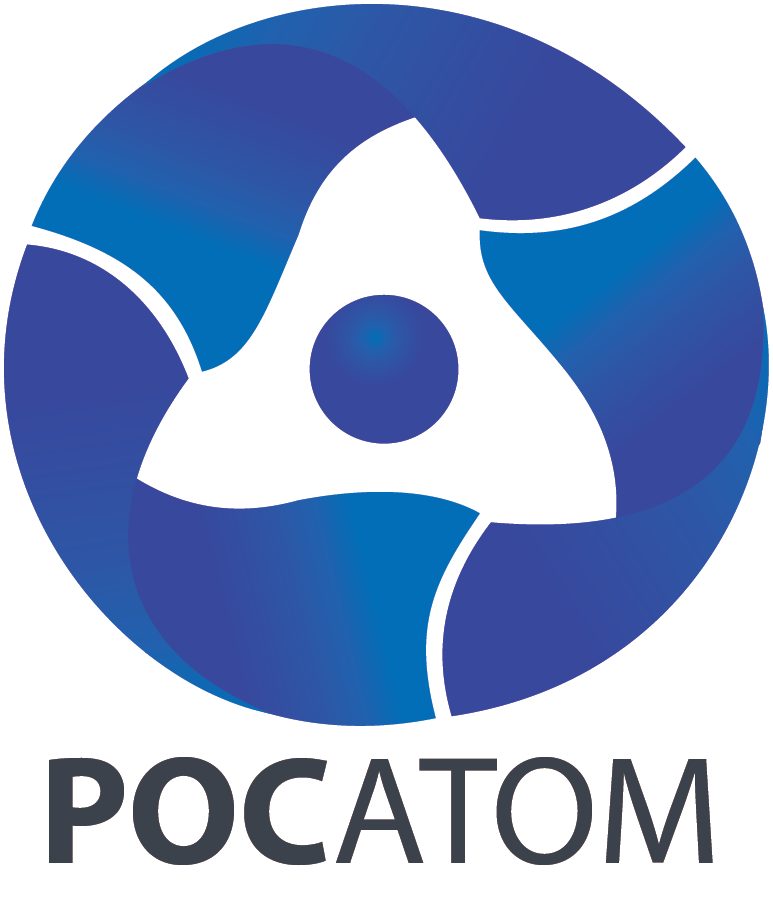 ДЕЛИСЬ ОТКРЫТО, ПЕРЕНИМАЙ ГОРДО!
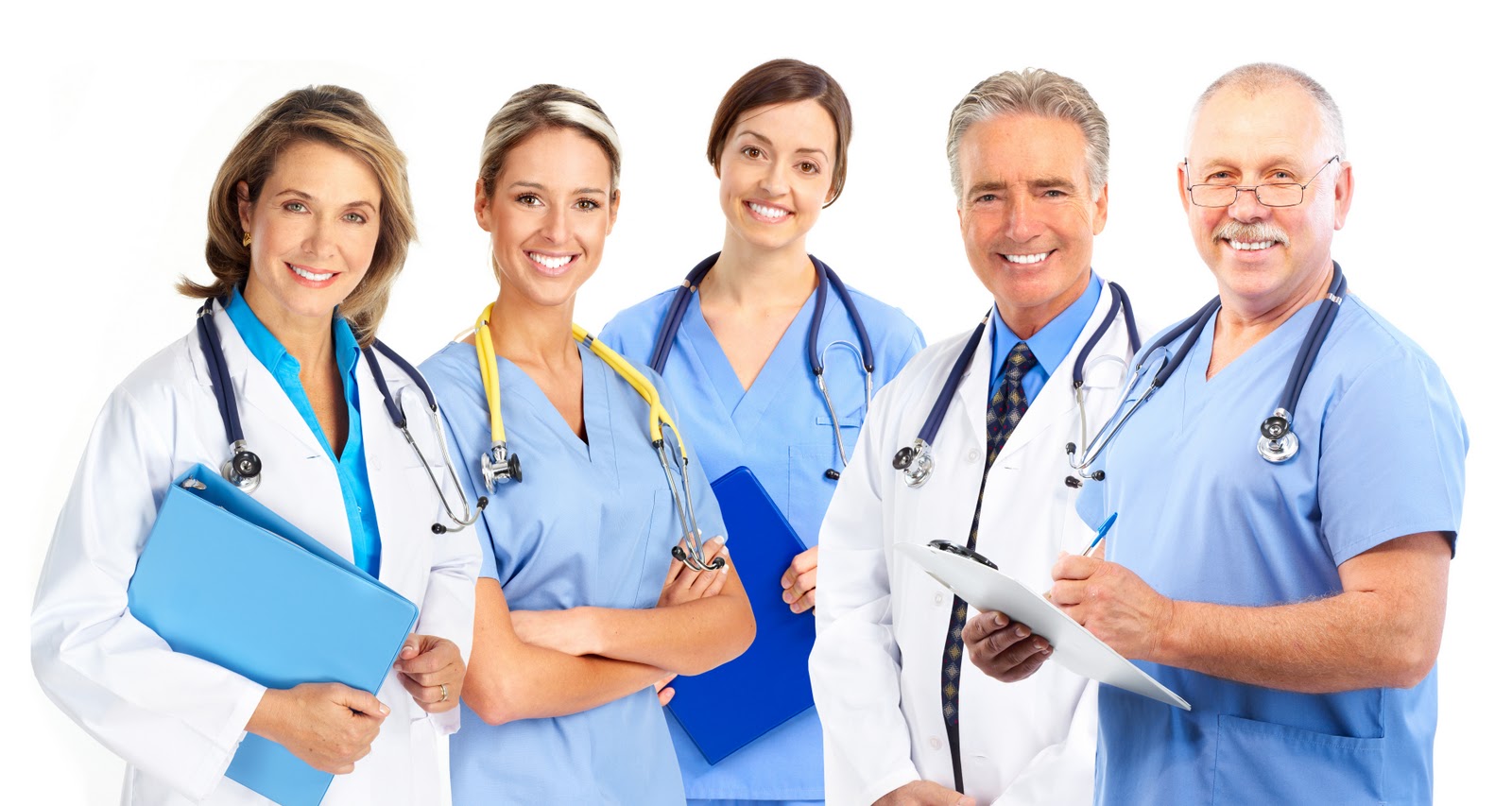